Students Eating “Junk Food” for Lunch
How Can We Encourage Healthier Eating Habits?
Denise Tinsley
P.S. 28M
dtinsle@schools.nyc.gov
PPA Process
What is the problem?
Where is the evidence?
What causes the problem?
Is there an existing policy?
What are some possible solutions to the problem?
What is the best solution?

http://flippedtips.complegal/tips/welcome.html
Define the problem
What is junk food?
Junk food is defined as food, such as potato chips or candy, that is high in calories but of little nutritional value.
X
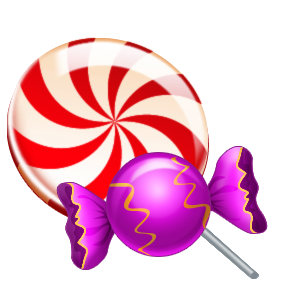 Gather evidence.
Where is the evidence?
Each day at lunchtime, we can observe students eating cheese snacks or candy and other sweet snacks instead of a healthy lunch.
Some students take food from the salad bar but discard it.
Several students discard the school lunch instead of eating it, preferring instead to share unhealthy snacks.
Identify the Causes.
Why do some students eat unhealthy           snacks instead of lunch?
Students may need to learn more about the importance of eating nutritious foods.
To be physically healthy
To be able to focus at work and play
Students say that they eat snack food because they like the way it tastes. 
Other students say they only like to eat the food they eat at home.
What is the existing policy?
The New York City Department of Education meal policy includes the following goals:
To ensure that food and beverages served at school meet the nutrition recommendations of the U.S. Dietary Guidelines for Americans. 
To ensure that school meals provide students with access to a variety of … nutritious, and appealing foods that meet their health and nutritional needs. 
To restrict the fat content of meals
To provide limited amounts of sodium and cholesterol. 
To offer and promote the consumption of fresh fruit and a variety of vegetables daily.
What is the policy at the school level?
Students are encouraged to eat school lunch, or to bring a healthy lunch from home. 

Students are discouraged from bringing snack food to eat instead of eating a healthy meal.

The CHALK program (Choosing Healthy and Active Lifestyles for Kids) encourages healthy habits for all.
What are some possible solutions?
Intensify efforts to educate students about the importance of eating healthy meals.
Include parents in a campaign to improve students’ lunchtime eating habits.
Initiate a “zero tolerance” for “junk food” during lunchtime.
What is the best solution?
Collaborate with your team to determine the best solution to the problem.

Remember to consider feasibility vs. effectiveness. Which solution makes the most sense to yield positive results?
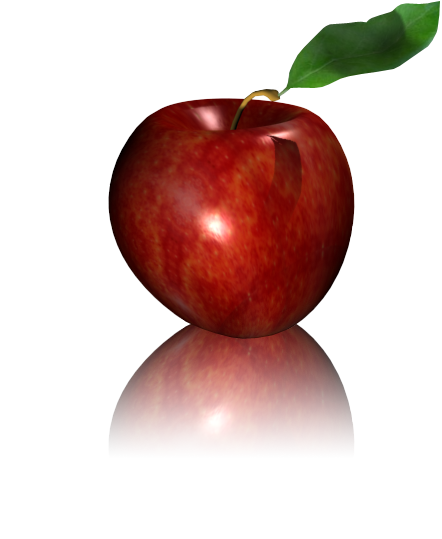 Resources
The New York City Department of Education Wellness Policy
    http://schools.nyc.gov/Offices/Health/GenProgServ/Wellness.htm


  Kids Health – School Lunches
http://kidshealth.org/kid/homework/lunch/school_lunches.html